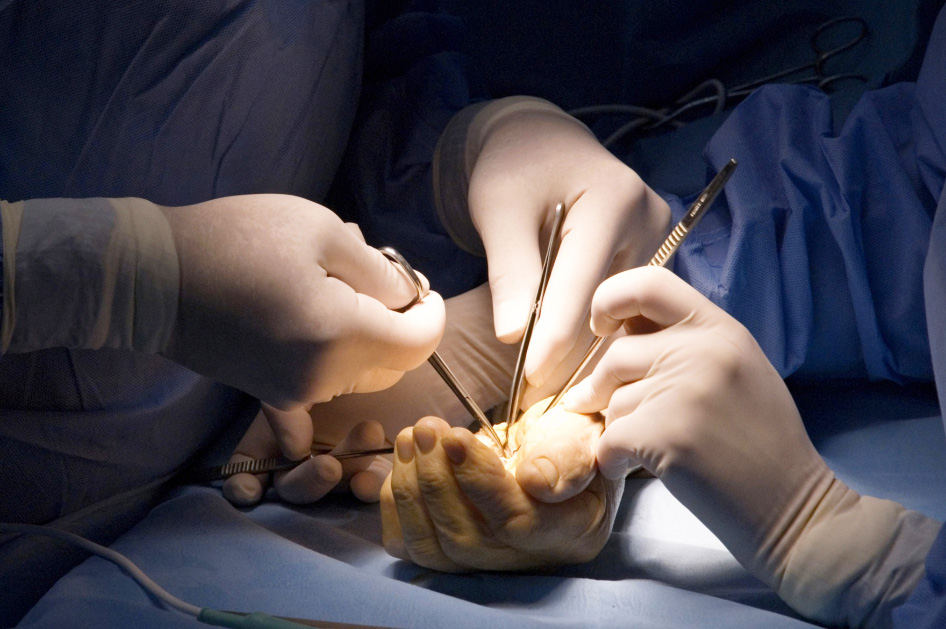 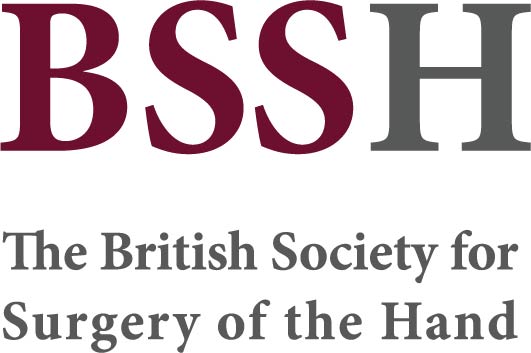 Scapho-lunate ligament injuries
Objectives


To understand the importance of identifying such injuries, the timeline of disease progression and management options